Baťa's management
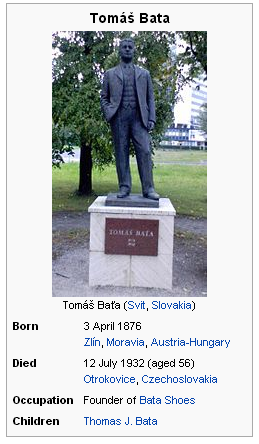 Tomáš Baťa 
His contribution to the development of management lies in four management tools, which are:
preliminary calculations
operational planning
internal accounting
rewarding of employees
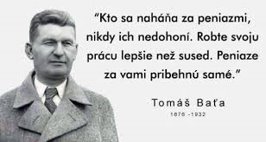 Preliminary calculations - gave an immediate overview of the calculated costs per unit of production:
monitoring of unit costs enabled an operational response to negative cost developments and rational cost reductions,
each center had calculated the cost of the part of the footwear it produced.

Operational planning - the weekly operational plan was divided into detailed day plans:
production had to be comprehensively provided by material, energy, people,
the purchasing department provided the inputs, it was responsible not only for the quantity but also the quality of the purchased raw materials,
Supply managers were sanctioned for expensive purchases.
3
4
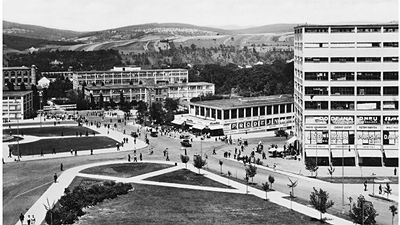 5
Managers had fixed monthly salaries. 
Once a year employees were comprehensive evaluated according to the following criteria:
employee 's relationship with the company
character traits
performance
relationship with other employees
6
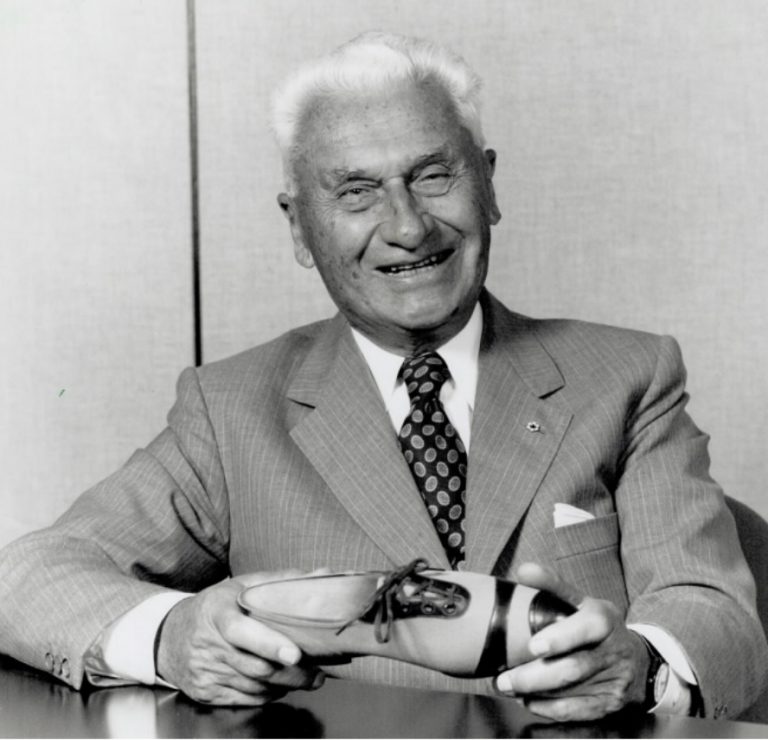 "All the blessings of my life began that day. By doing all the work, I found ways that led to material savings and simplification of  work 
... I carried raw materials on my back from the midnight train in Otrokovice station 10 km to Zlín 
... I bought the material and cut it all by myself...I instructed workers, inspect the quality of product, pay them and do all the financial documentation by myself too.
7
Tomáš Baťa
8
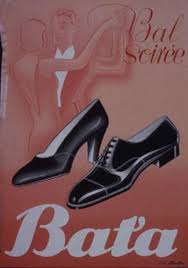 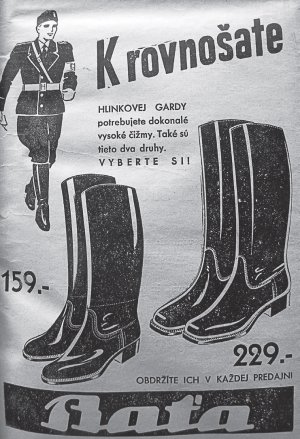 The Viennese company Kodish goes bankrupt and with it the company Baťa senior (bills of exchange), Tomáš settles family debts by selling "Baťovky"
Turn of the century: new machines, construction of buildings, 60 workers, factory in Pršná, death of Antonín
1904: departure to NY, Boston and Line (200 shoe factories), 3 expatriates - new approaches to management, new technologies, increasing production productivity
1908 death of Antonín, published by Anna, Tomáš at the head of T. & A. Baťa,
Serial construction, first export, fines for poor work, reluctance of unions,
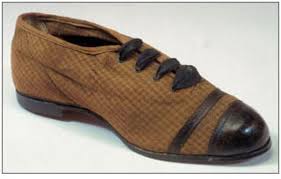 9
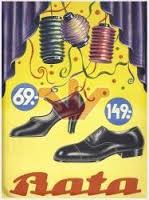 1912 Wedding-son-severe car accident
1914 St. war: mobilization, lack of work, order from the army and the creation of the Zlín supply consortium (work in the factory delayed the call order)
Boom during the war: strike, wage cuts, layoffs, departure of prisoners of war, creation of staff accounts and their control.
20s crisis, 50% sale, 40% wage reduction replaced by 50% discount on food in corporate stores - export expansion (112 stores)
1923- Baťa mayor of Zlín, 1925_5200 employees, the total turnover of the company Baťa in the years 1926-1928 reached 1.9 billion crowns
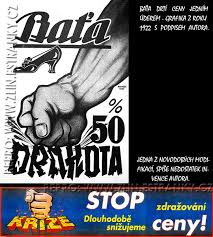 10
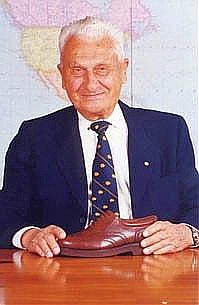 "Baťa support fund" from employees' fines - support for failing self-employed people,
staff allowances, social assistance, construction of family houses, boarding schools, hospitals, etc.,
accommodation for employees and their families - family houses (there were 718 of them until 1928), dormitories were set up for singles,
building schools - craft and business learning, higher industrial schools, business academies, language schools, various training courses, etc. (Baťa's school of work -1925- Tomáš's son also graduated),
employees' private lives were closely monitored (cigarette and alcohol bans), home visits,
In 1931, the family business turned into a joint stock company and subsidiaries began to emerge around the world,
own factories in Germany, England, the Netherlands, Poland, France, Switzerland, Yugoslavia and India. Dozens of production and trade companies in ČSR and worldvide.
11
BAŤA TODAY…
It serves 1 million customers a day
It employs more than 40,000 people
It operates 4,600 stores
It manages sales in more than fifty countries
It operates 40 production plants in 26 countries

4 BUSINESS UNITS OF BAŤA
Bata Europe, Lausanne
Bata Asia Pacific-Africa, Singapore
Bata Latin America, Mexico
Bata North America, Toronto
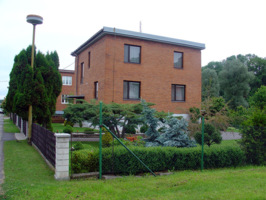 12
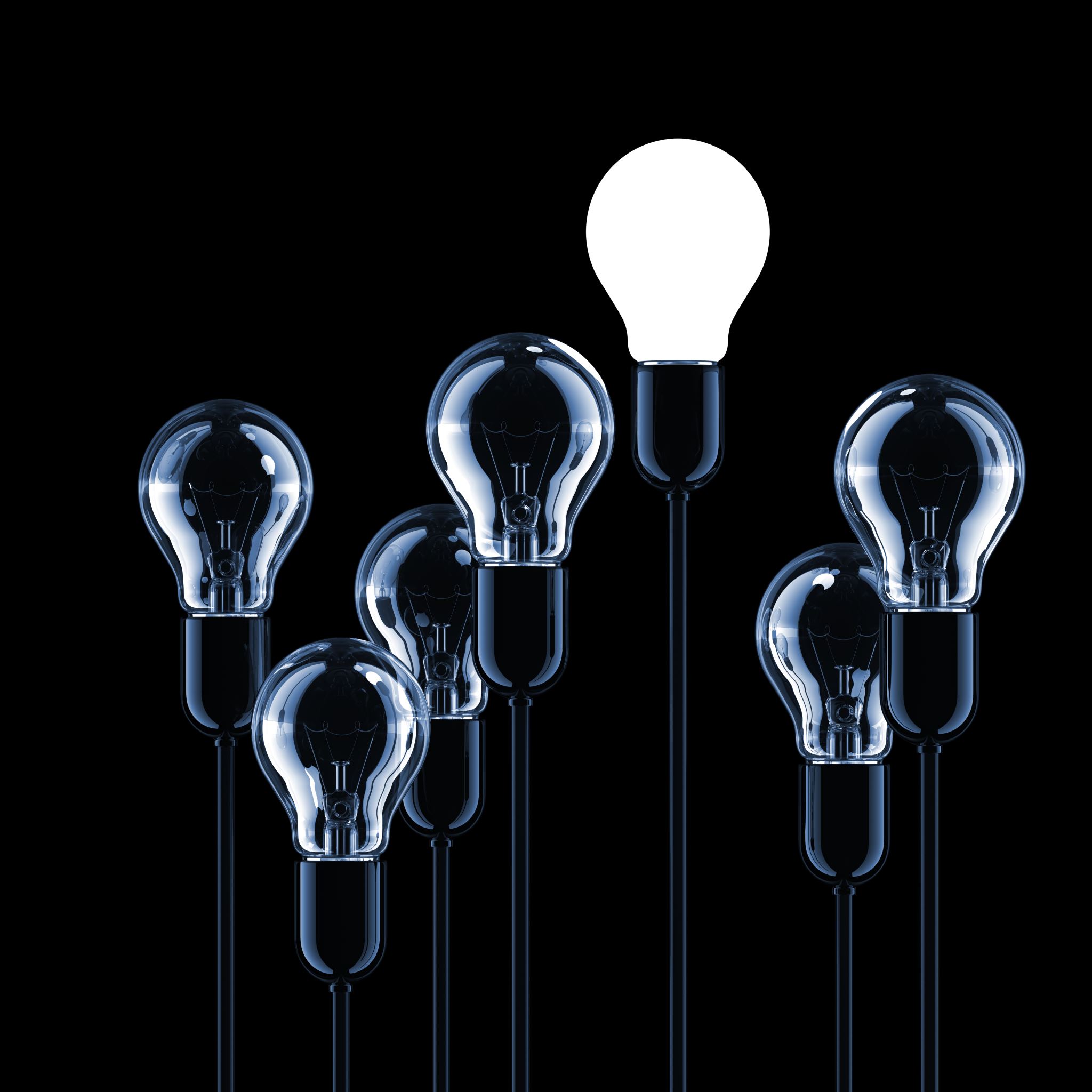 Thank you for your attention.